Муниципальное автономное общеобразовательное учреждение Технический лицей
Мастер производственного обучения Брицкая И.А.
Технология приготовления кексиков «День и ночь»
Пошаговое приготовление
Ингридиенты
Маргарин-200г
сах. песок-150г
яйцо -5 шт
мука-130 г
ванилин-1 п
какао-порошок-30г
сода, лимон
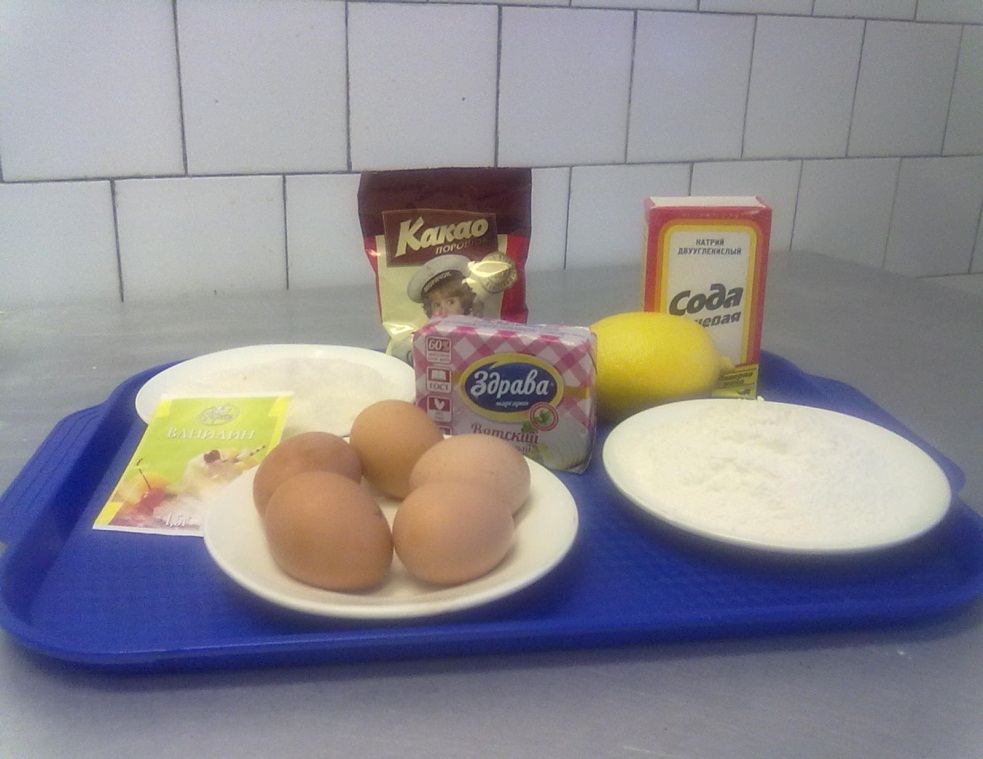 Продукты для приготовления
Маргарин нарезать
Добавить сахар и ванилин
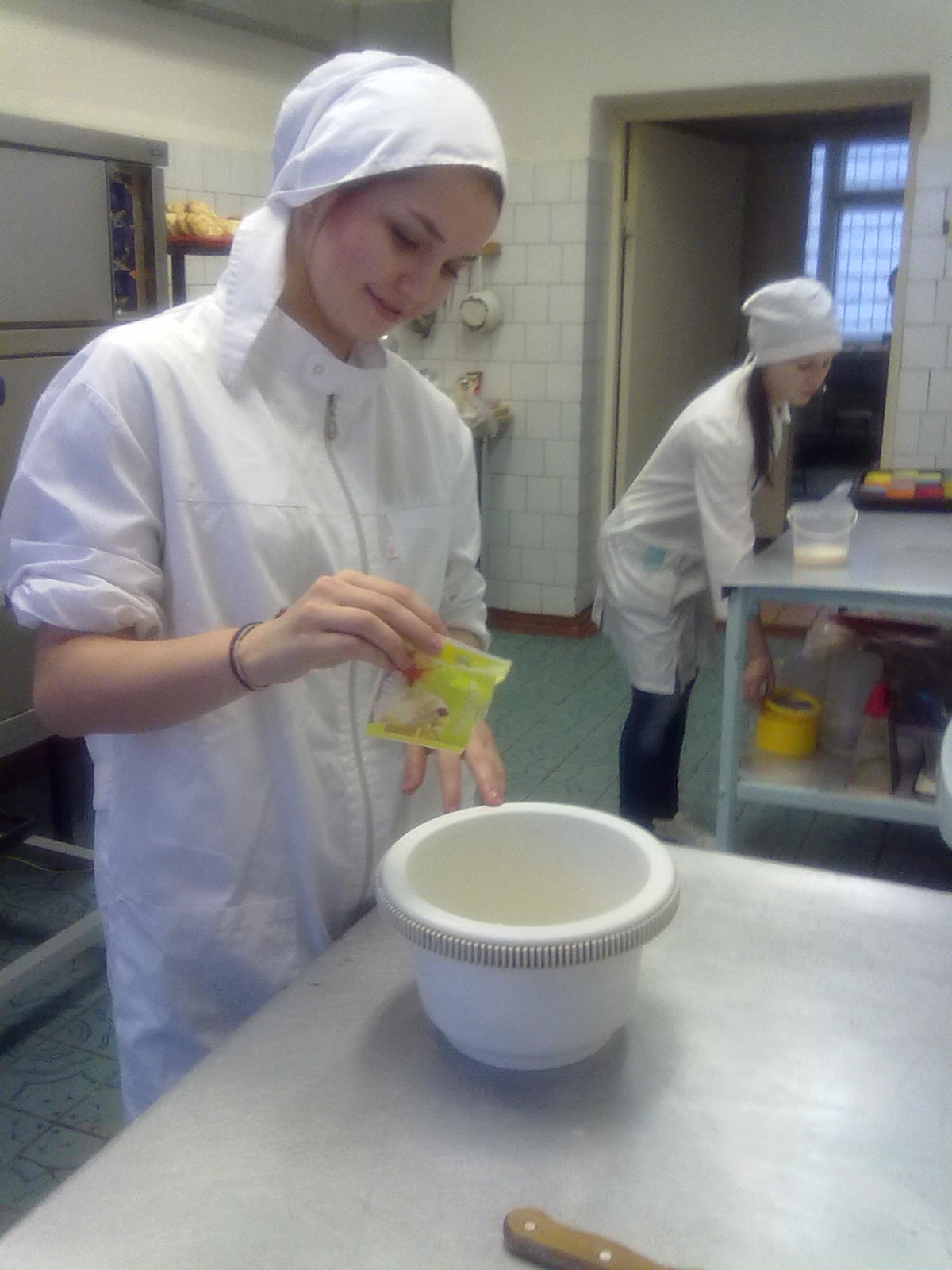 Взбиваем и добавляем яйца
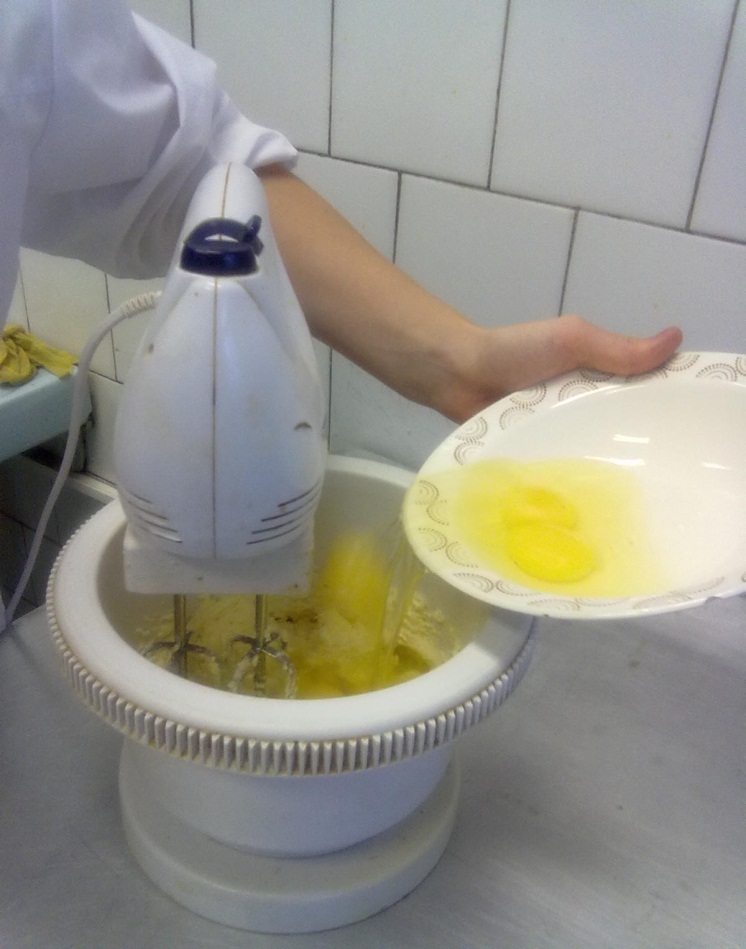 Гасим соду лимонным соком, добавляем муку и взбиваем до образования пышной массы
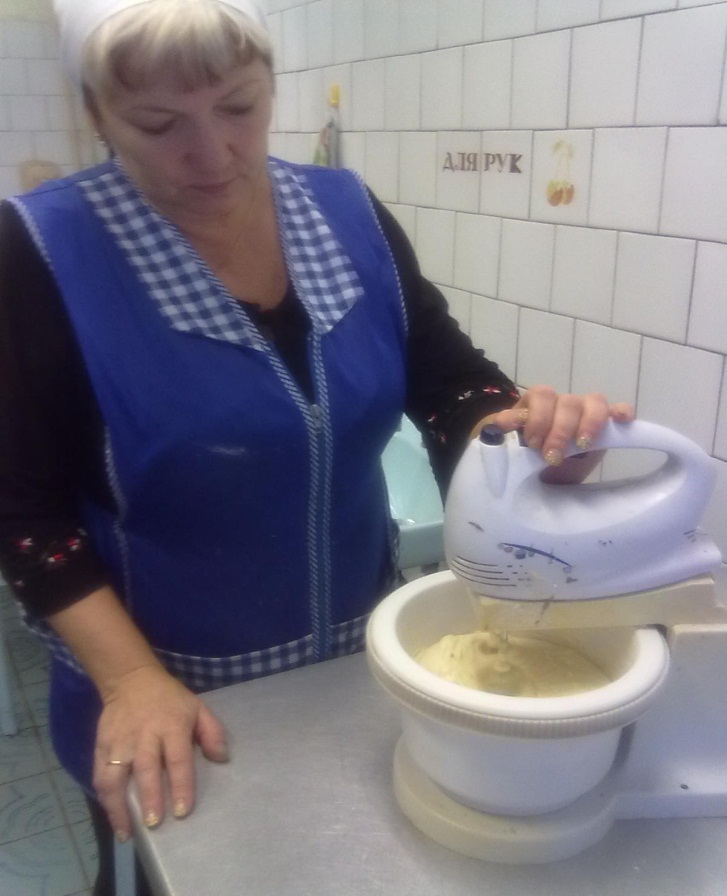 Выкладываем в силиконовые формочки на ½ объема
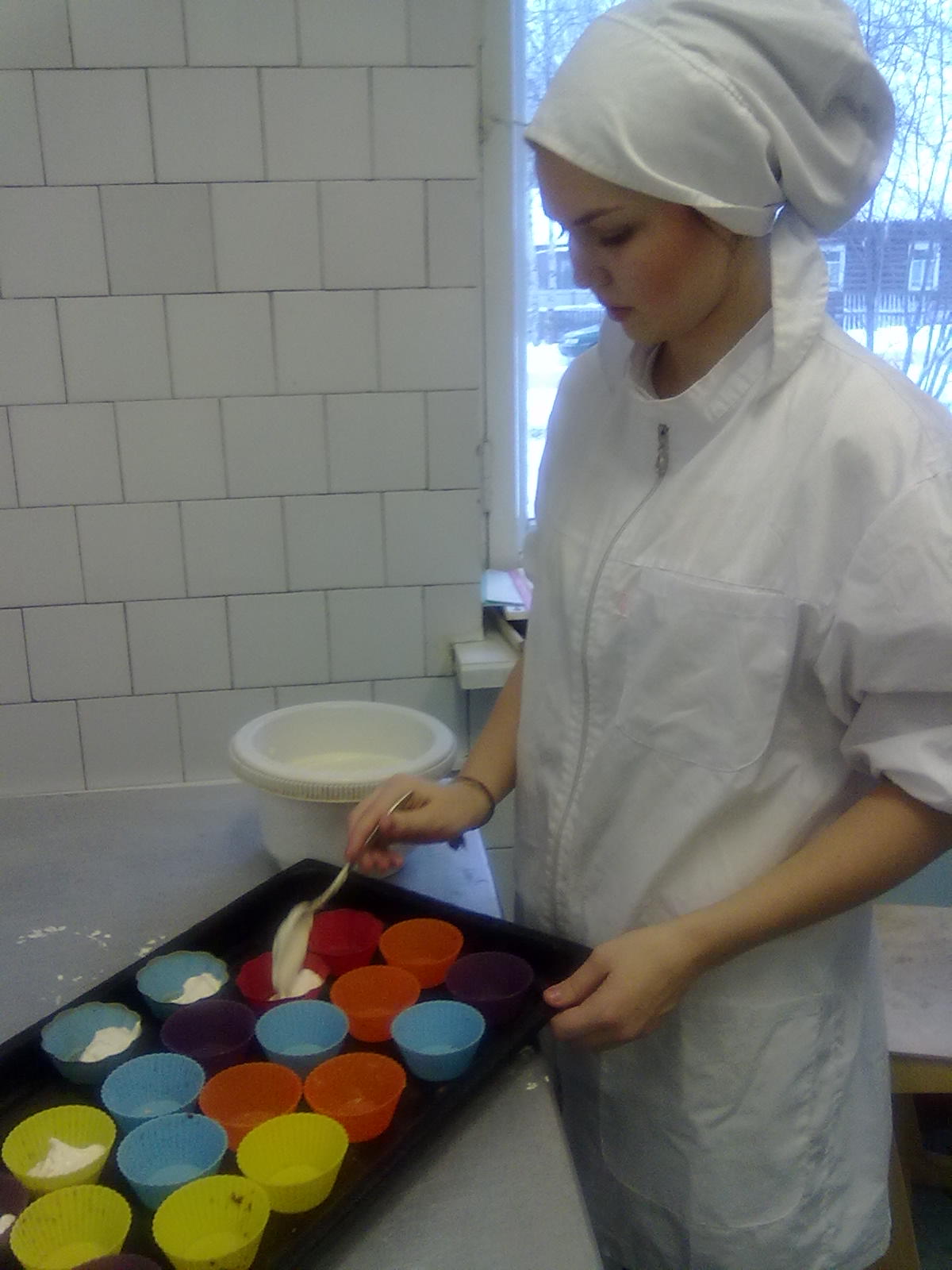 В оставшуюся массу добавляем какао-порошок и тщательно перемешиваем
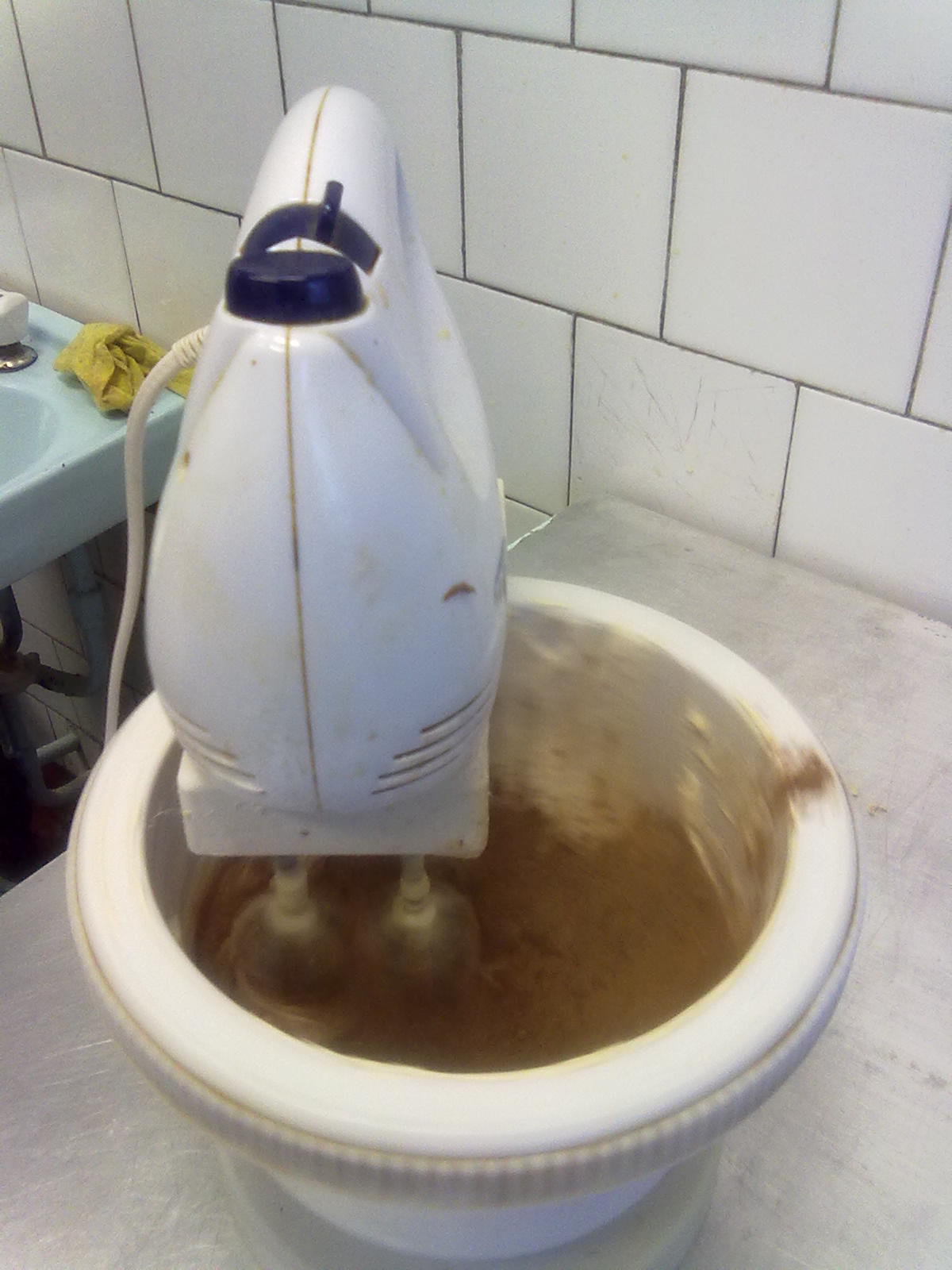 Выкладываем массу с какао в формочки
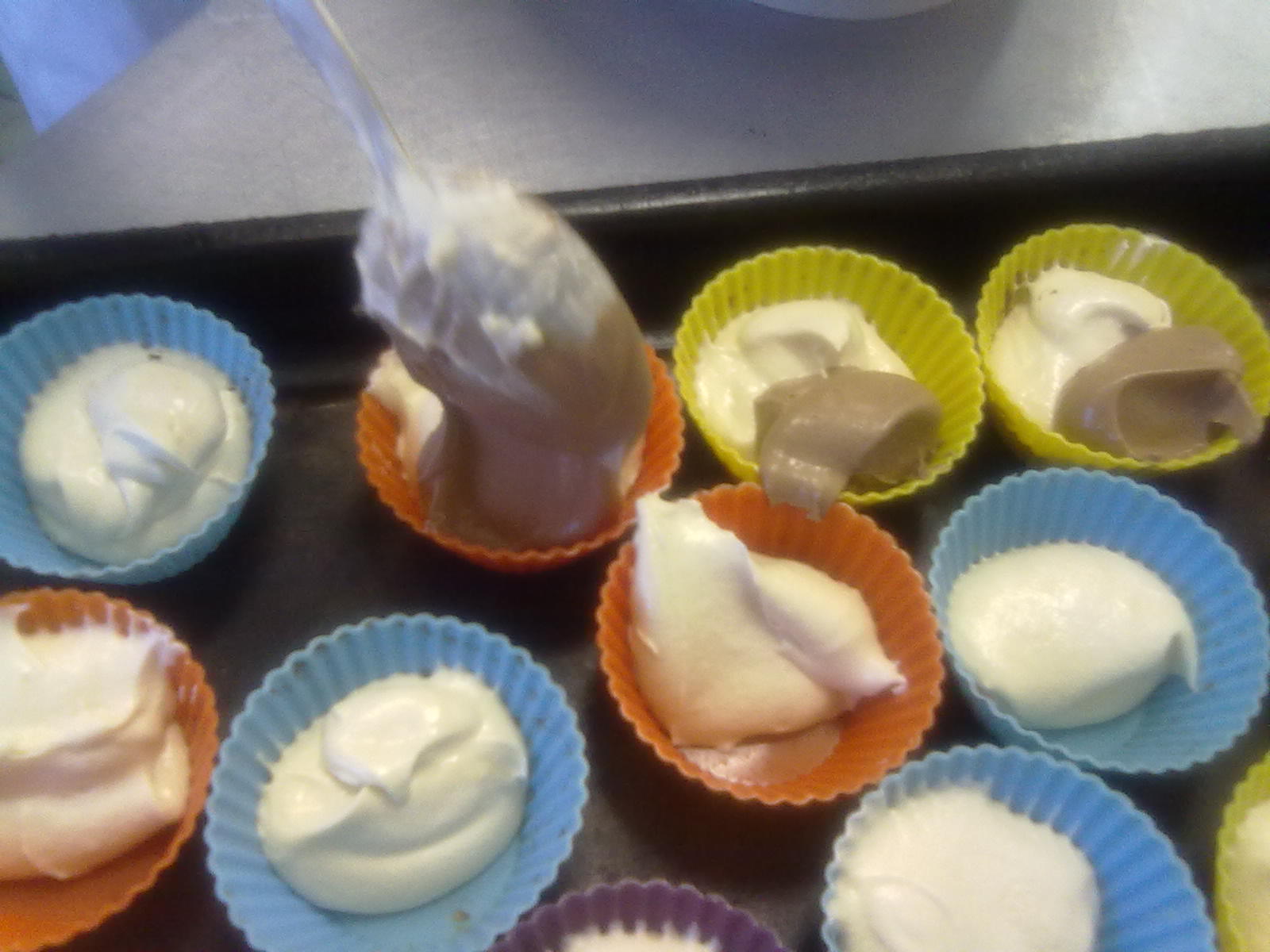 … и ставим в жарочный шкаф на 25-30 мин при t150-170
Достаем кексики из формочек и выкладываем на блюдо
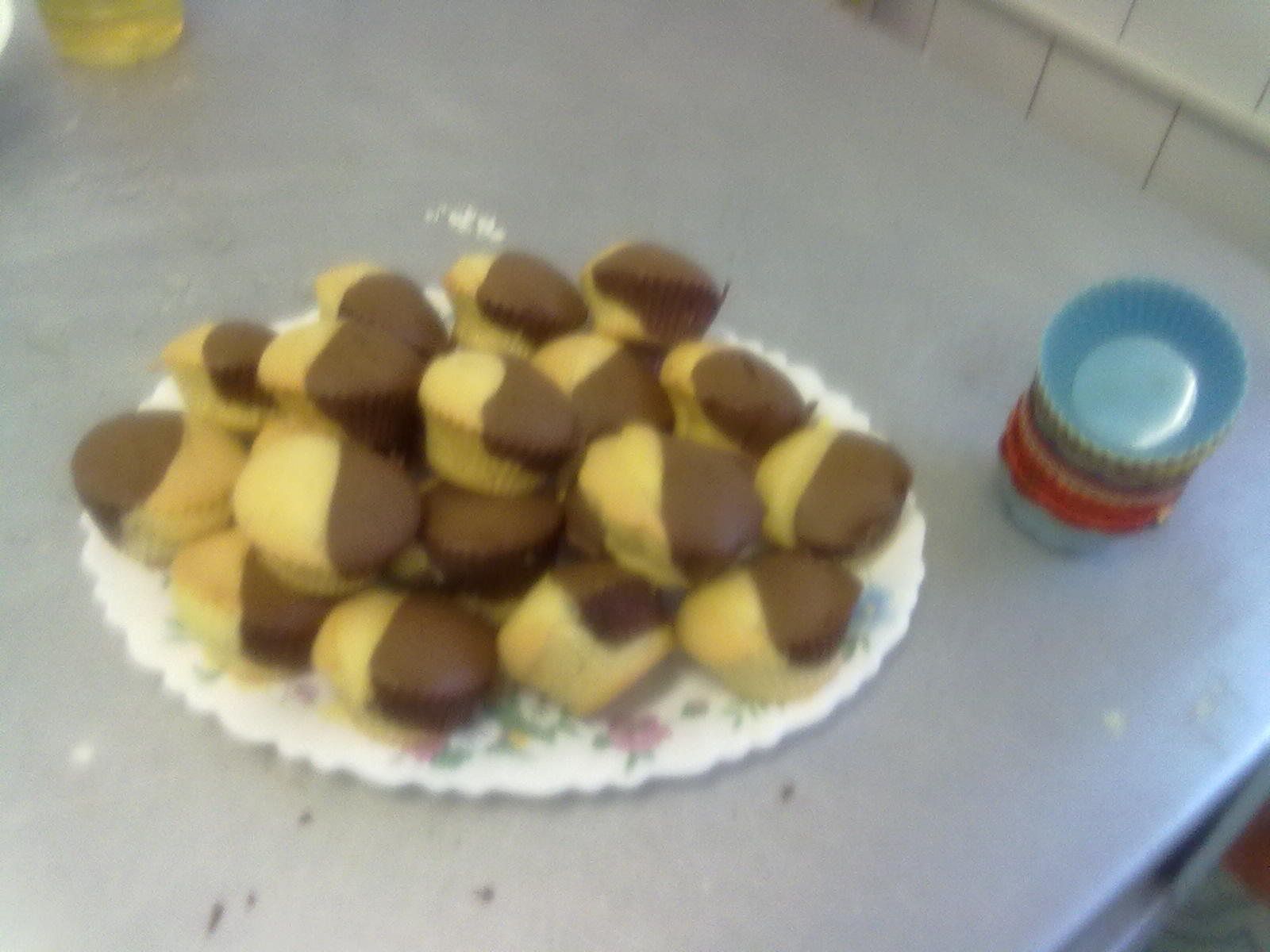 Посыпаем сахарной пудрой
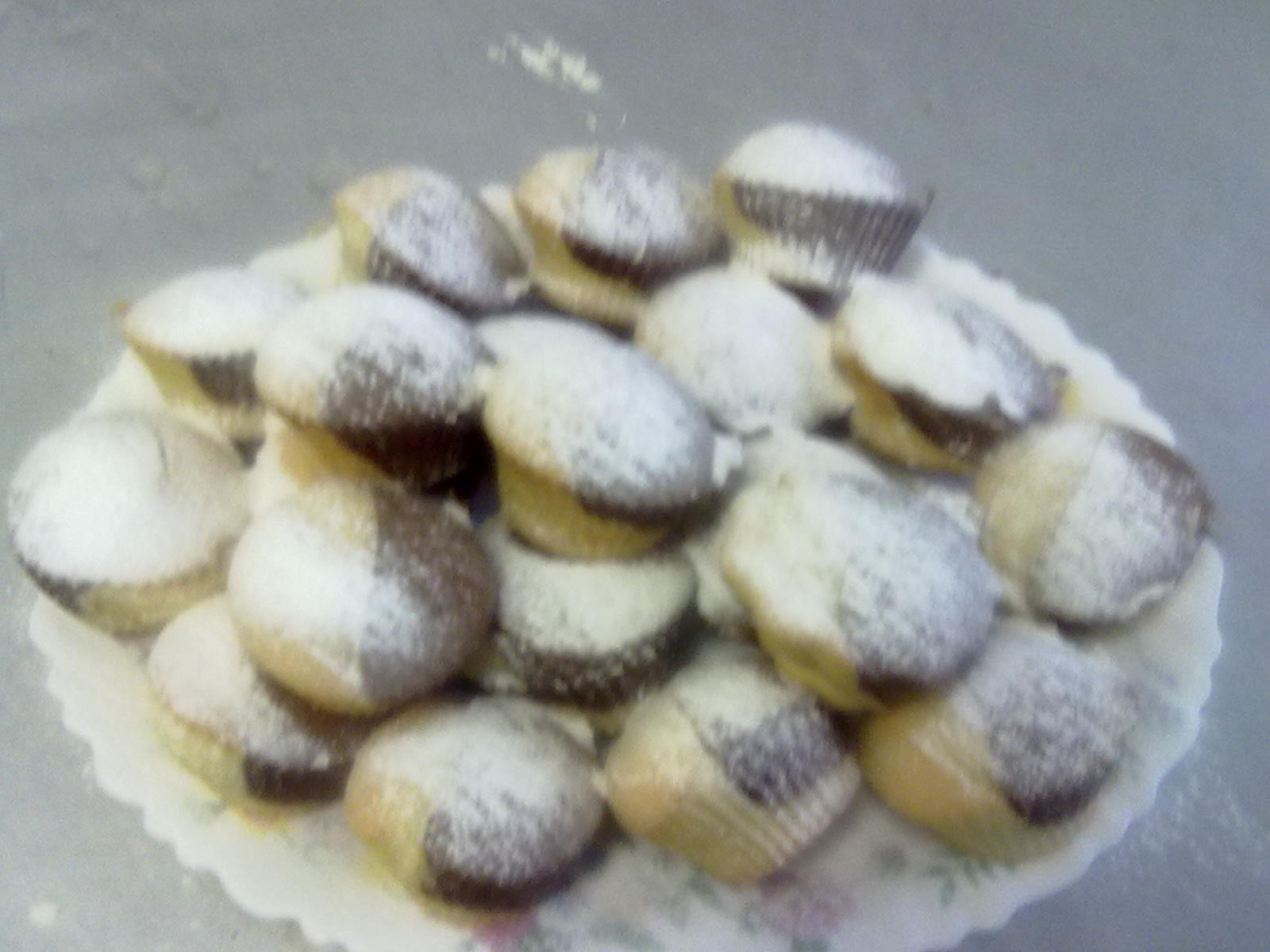 Приятногоаппетита!
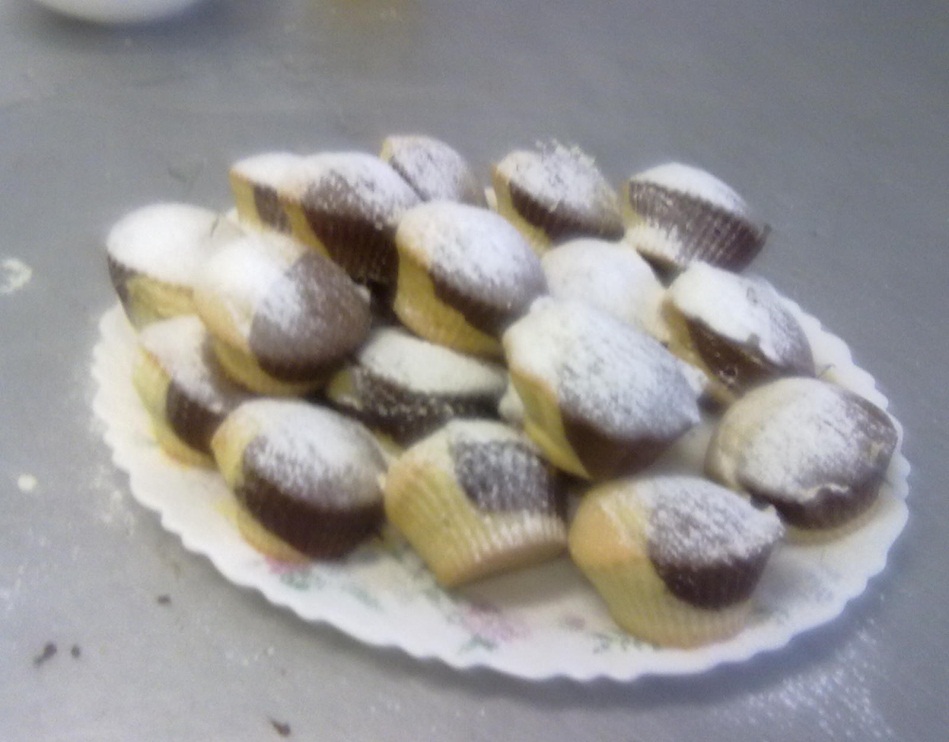